Welcome to Nursery
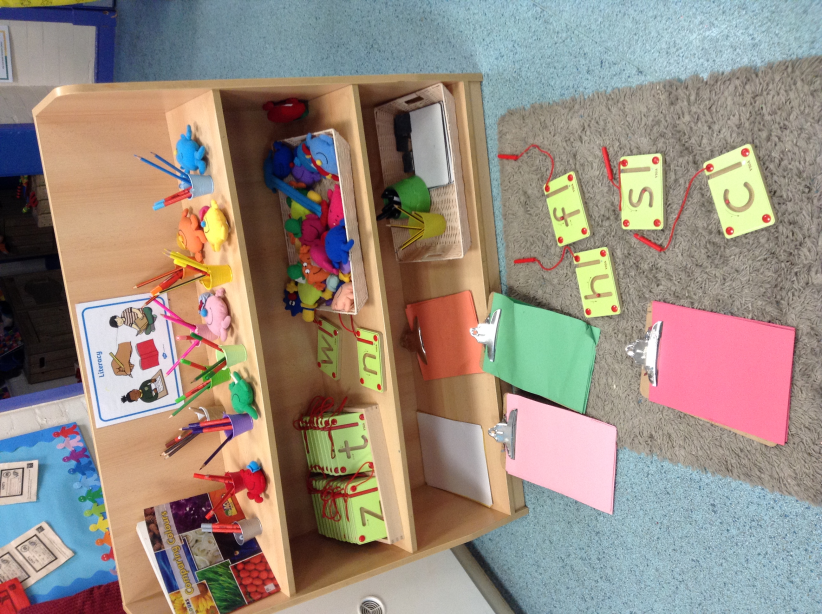 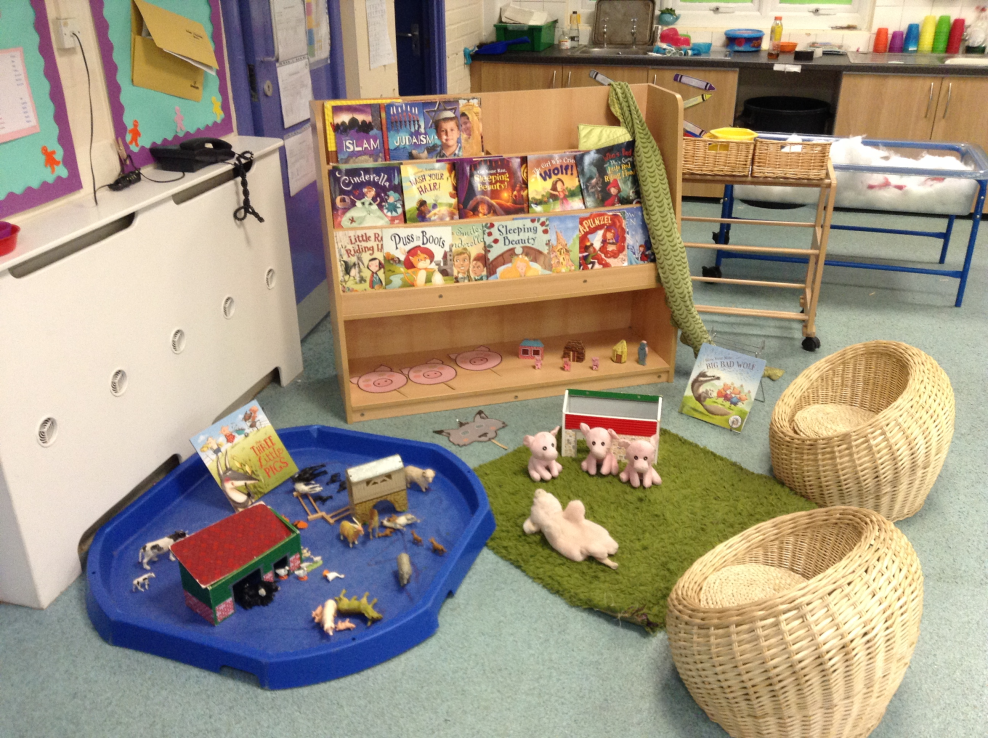 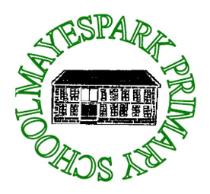 My school day
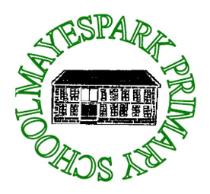 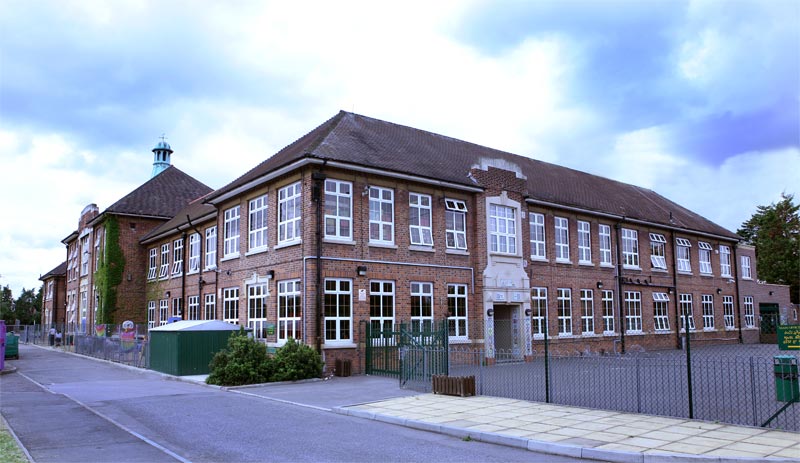 Nursery AM
School starts at 8.50am


We go home at 11.50pm
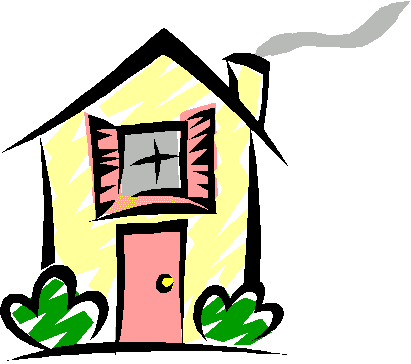 My school day
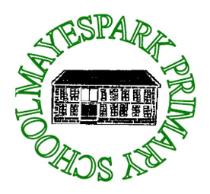 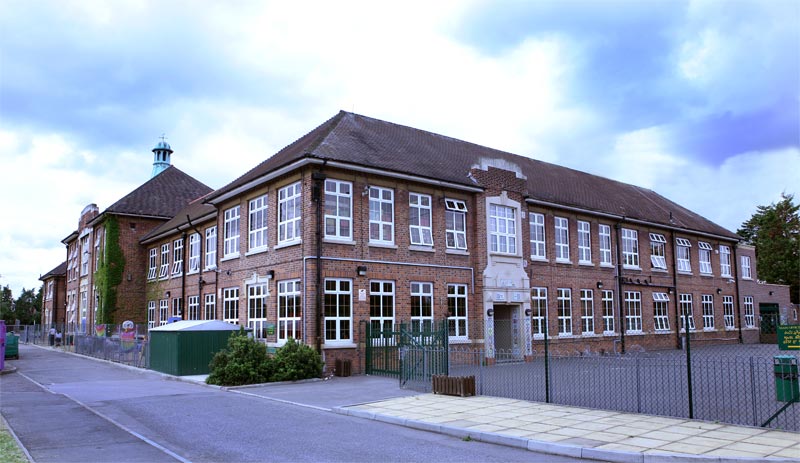 Nursery PM
School starts at 12.30pm


We go home at 3.30pm
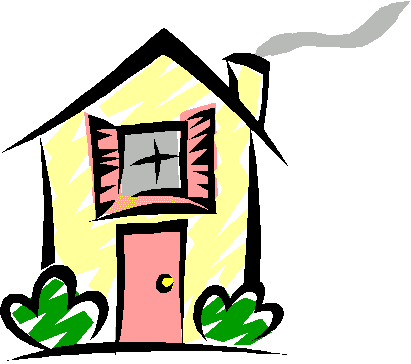 What do I need to bring?
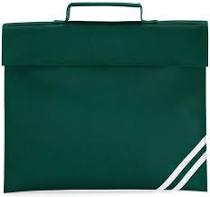 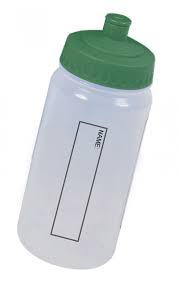 A book bag

A water bottle with my name on

A sun hat in the summer 

Gloves and a coat in the winter
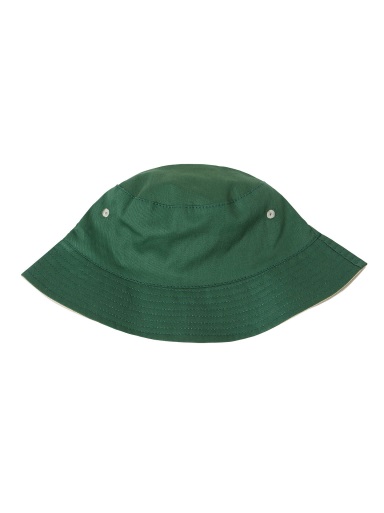 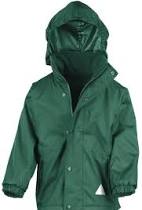 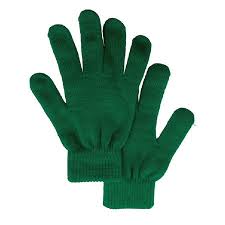 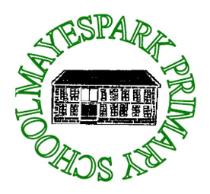 Who will I meet?
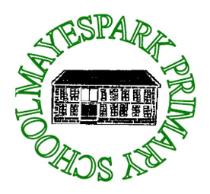 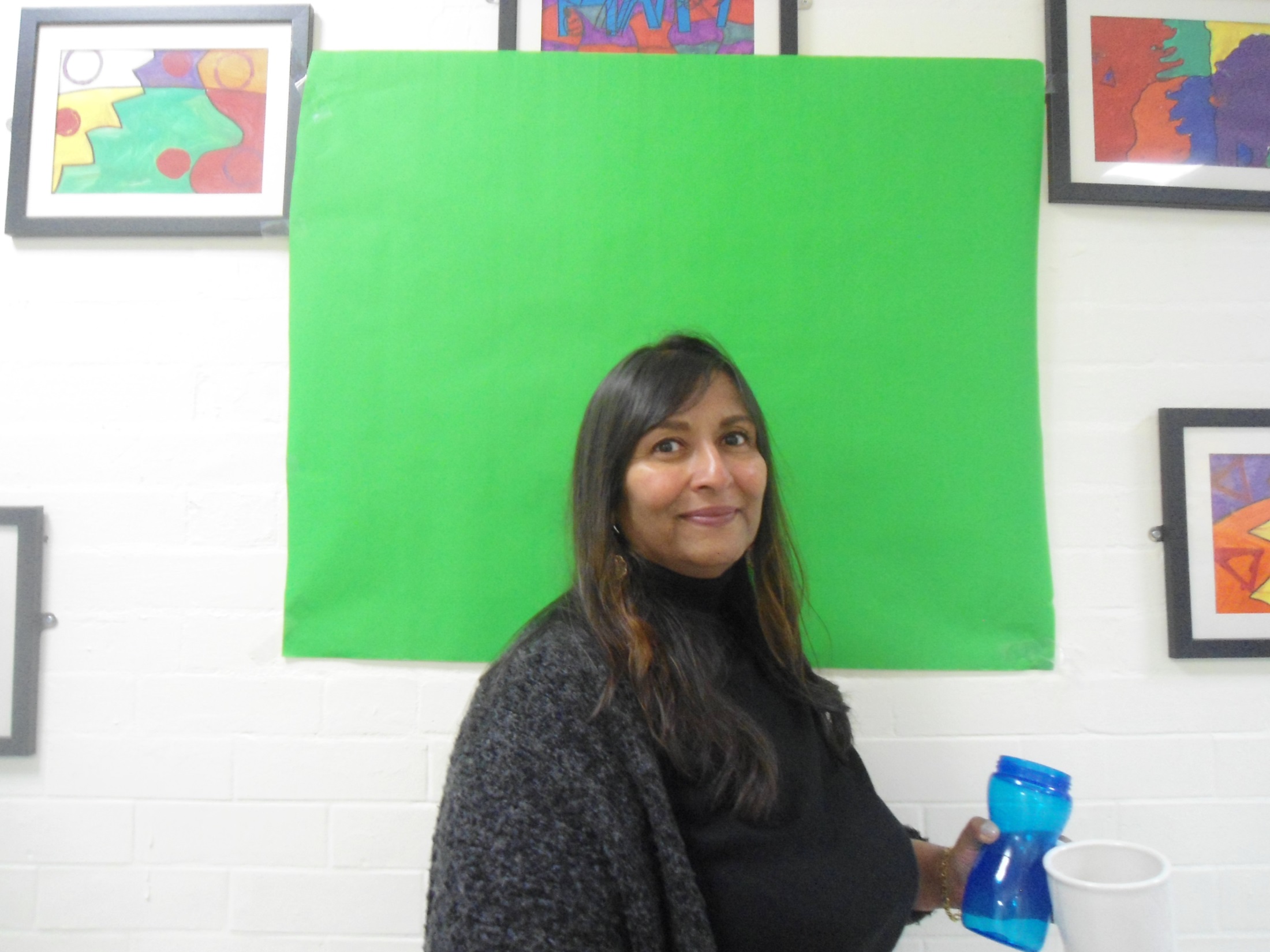 Mrs Shamim
Class Teacher
All about me
Draw some pictures to tell us about yourself and bring them in to show us.
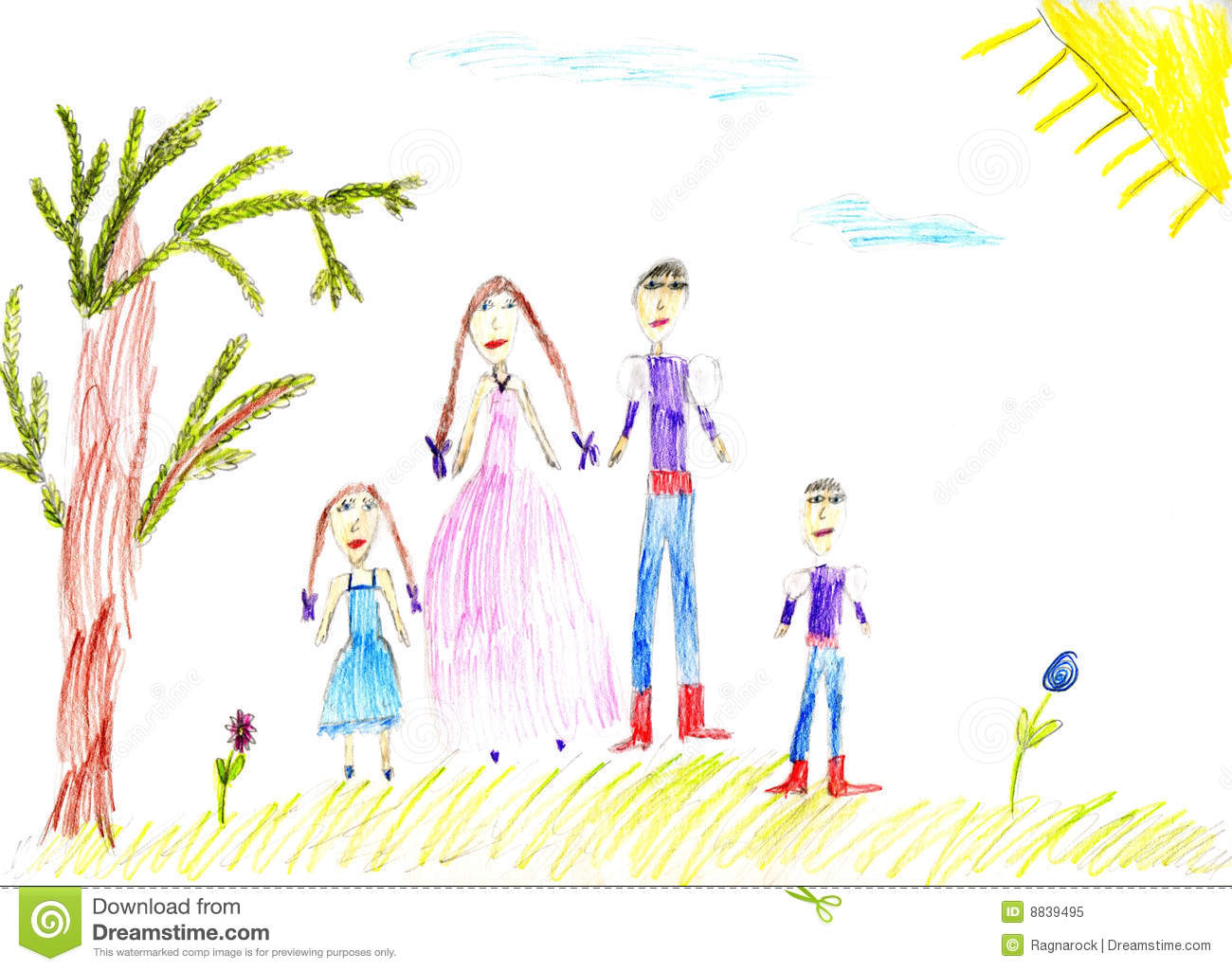 1. Draw a picture of yourself and your family
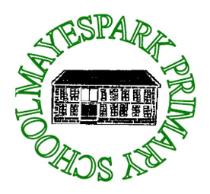 All about me
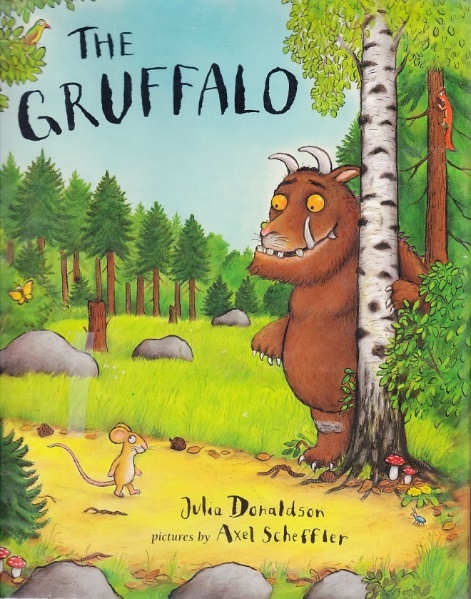 2. Draw a picture of your favourite book  and toy
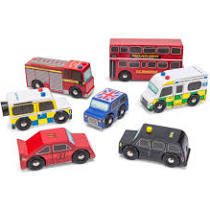 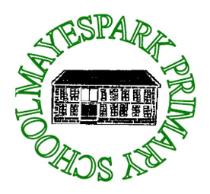 All about me
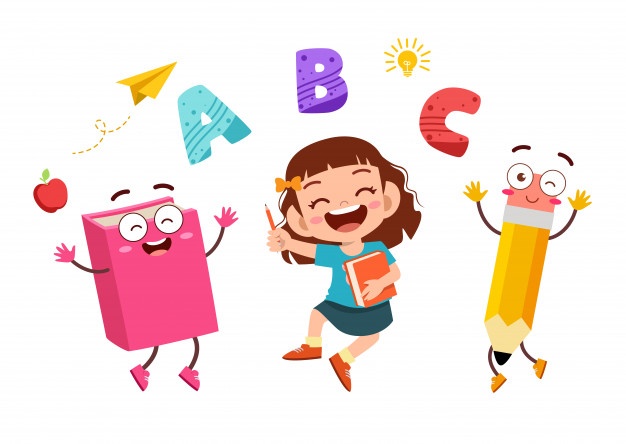 3. Draw a picture of what makes you happy and what you are looking forward to about school.
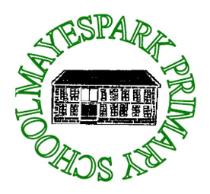 All about me
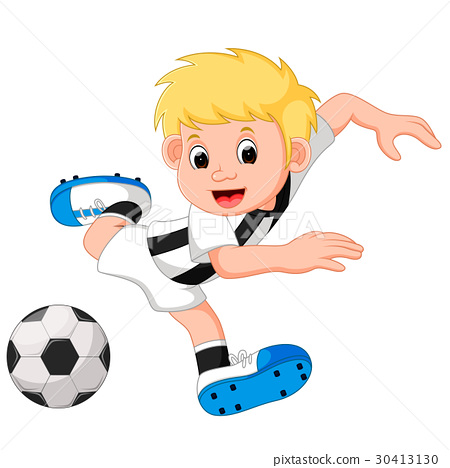 4. Draw a picture of what you are really good at and what you might need help with
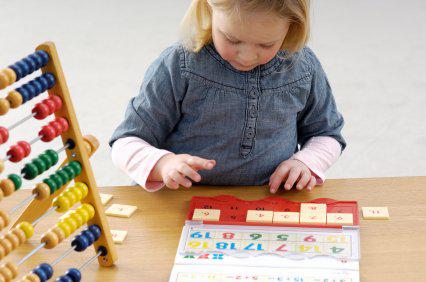 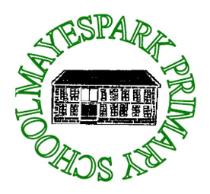 Things that will help me with starting school.
Getting ready to start school
I can put my coat on by myself and do the zip or button up
I can tidy up things that I have been playing with
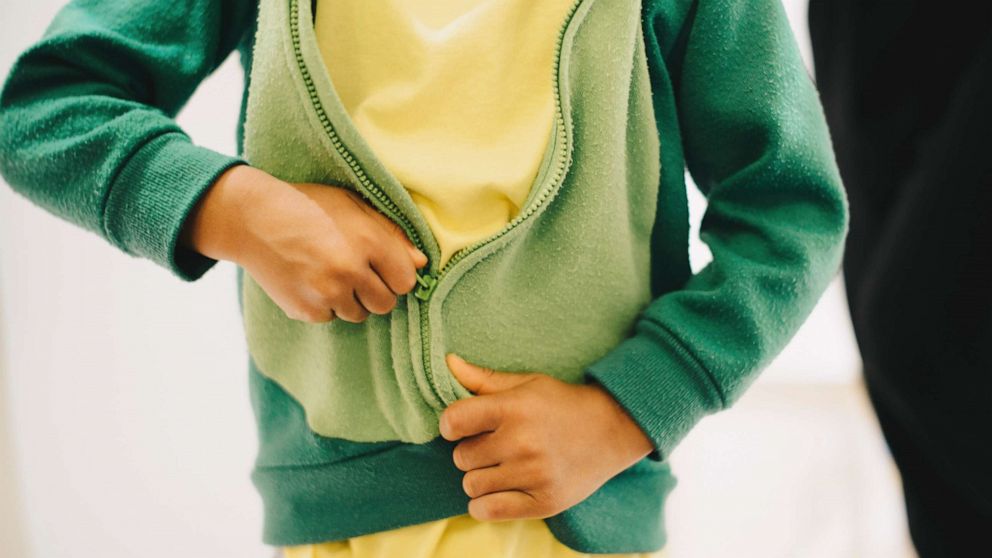 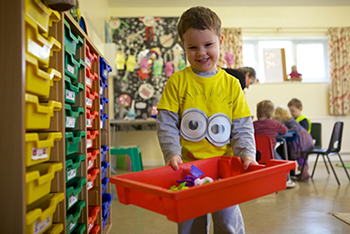 I am getting better at concentrating when I am doing something I enjoy
I know how to share with my friends
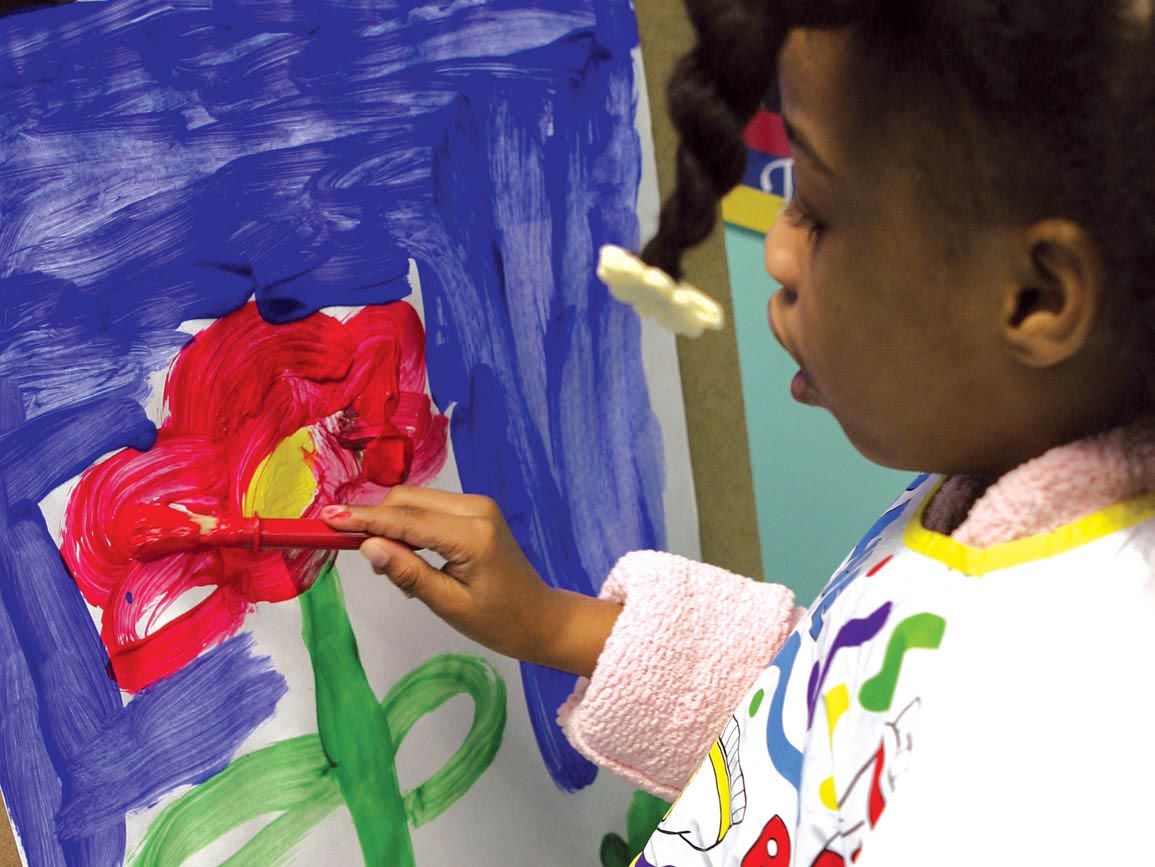 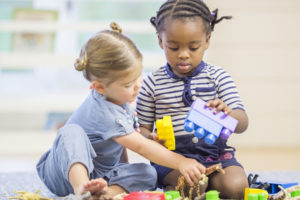 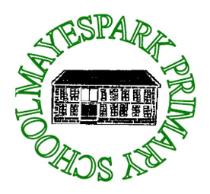 Your classroom will look like this
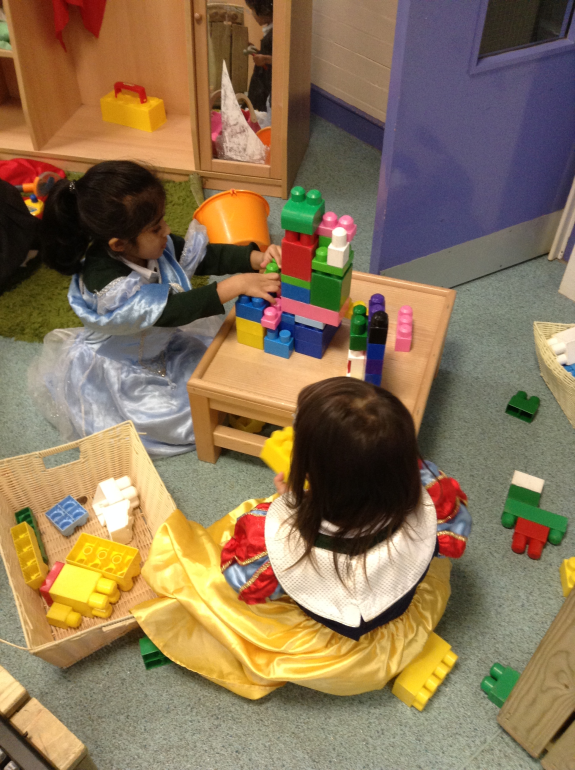 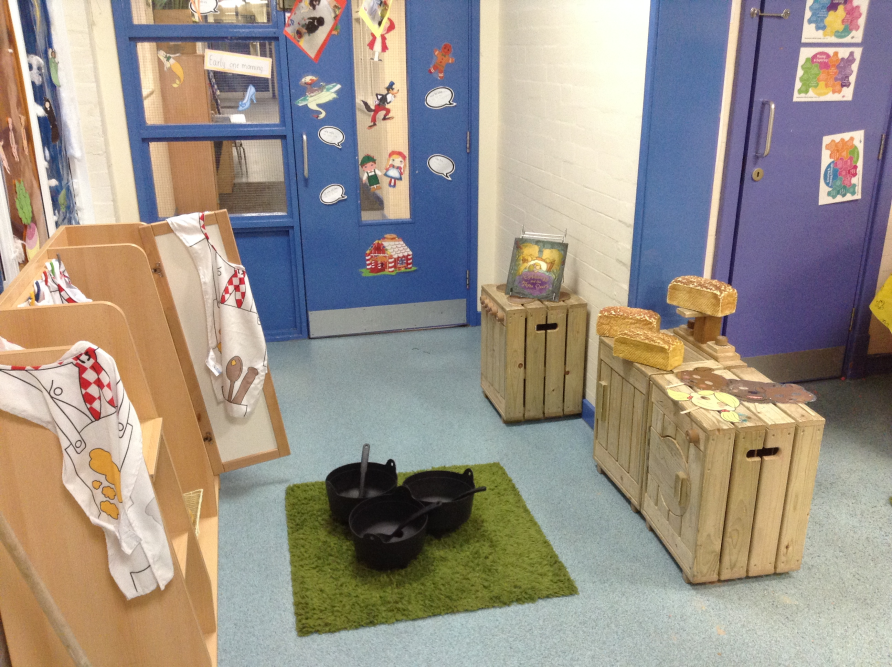 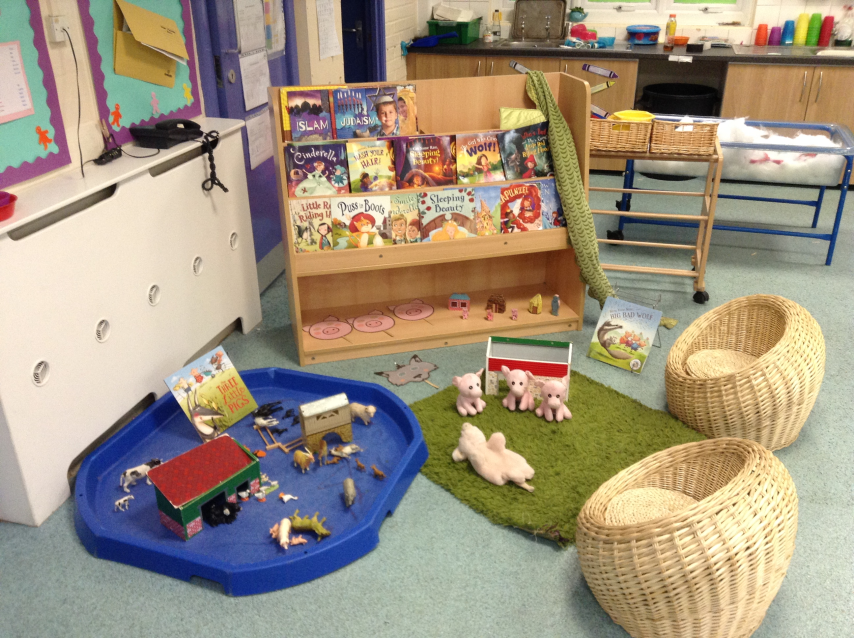 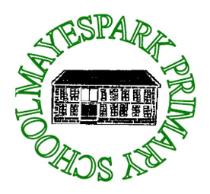 This is our learning garden where you will be able to play
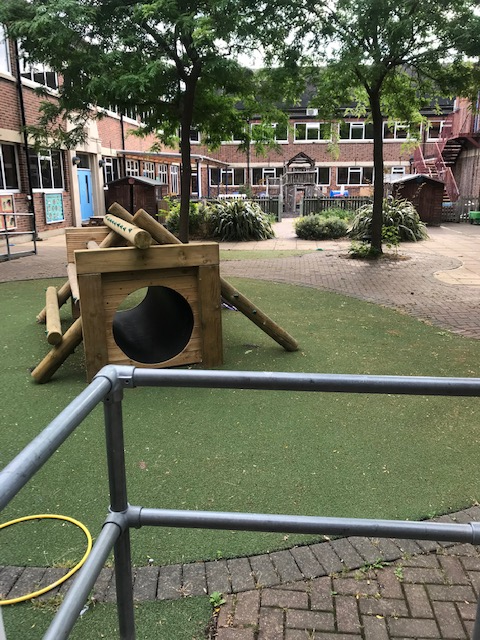 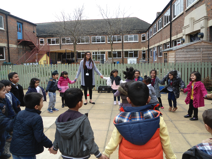 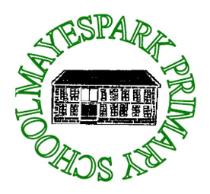 We look forward to seeing you soon!
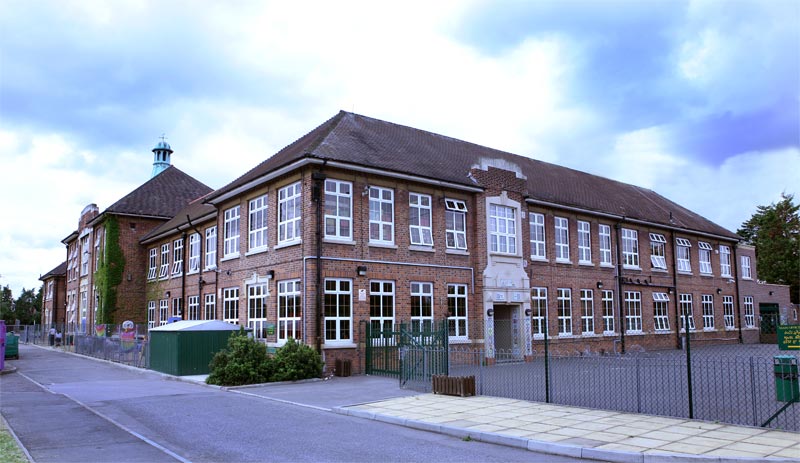 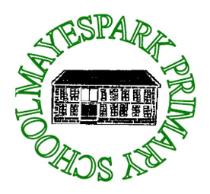